ПРЕЗЕНТАЦІЯ ШКІЛЬНОЇ БІБЛІОТЕКИЛИМАНСЬКОЇ ЗОШ І-ІІІ СТУПЕНІВ  РЕНІЙСЬКОГО РАЙОНУ ОДЕСЬКОЇ ОБЛАСТІ
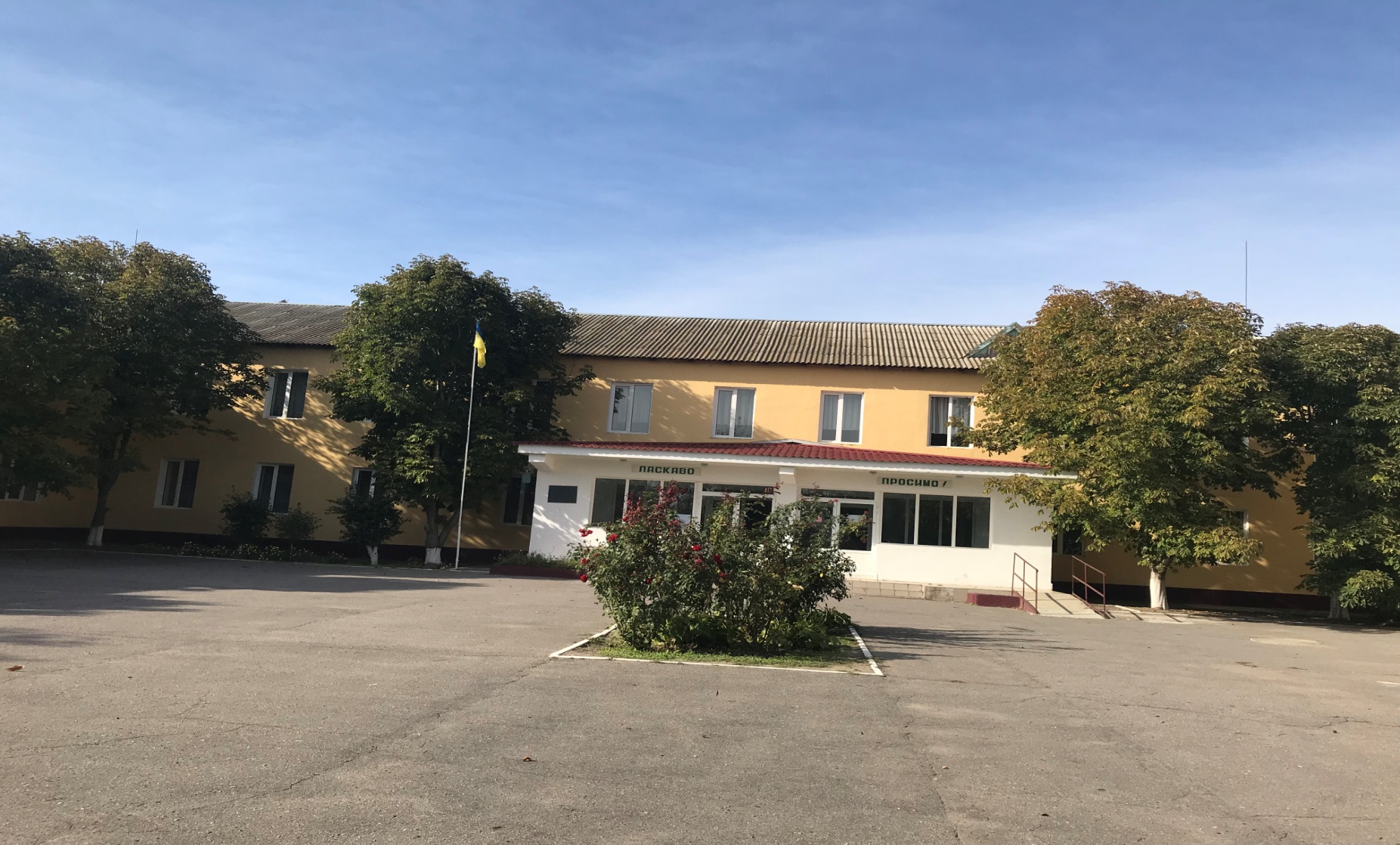 Школа – це навчально-виховний заклад, що навчає і виховує дітей за допомогою книги, і тому дуже важливо, щоб у кожній школі головним кабінетом, кабінетом №1 , була бібліотека
Бібліотека. Тиша. Століття.Історія і тисячі імен.Тут зібрані думки, ідеї світуРазом із мудрістю віків.
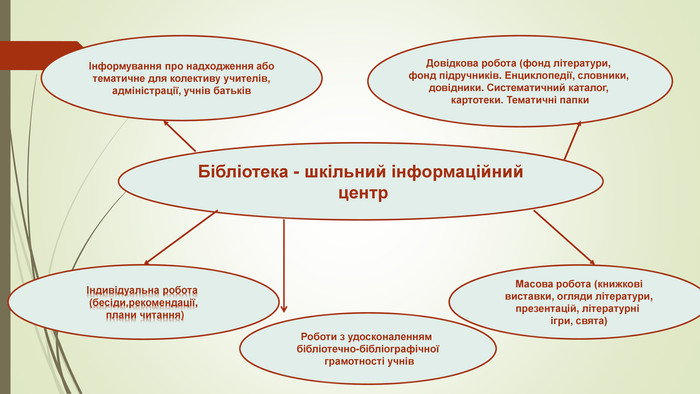 “Дві сили найуспішніше впливають на виховання культурної людини: це наука і мистецтво. Обидві ці сили сполучені в книзі.”Максим Горький
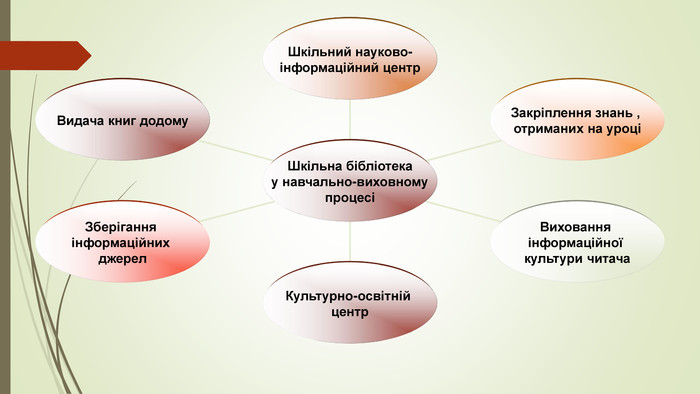 Шкільна бібліотека – це місце, де, як у кришталевій посудині, різноманітними барвами, відображаються всі фантазії і мрії дитинства, де дитина не просто отримує книгу, а прилучається до духовності.
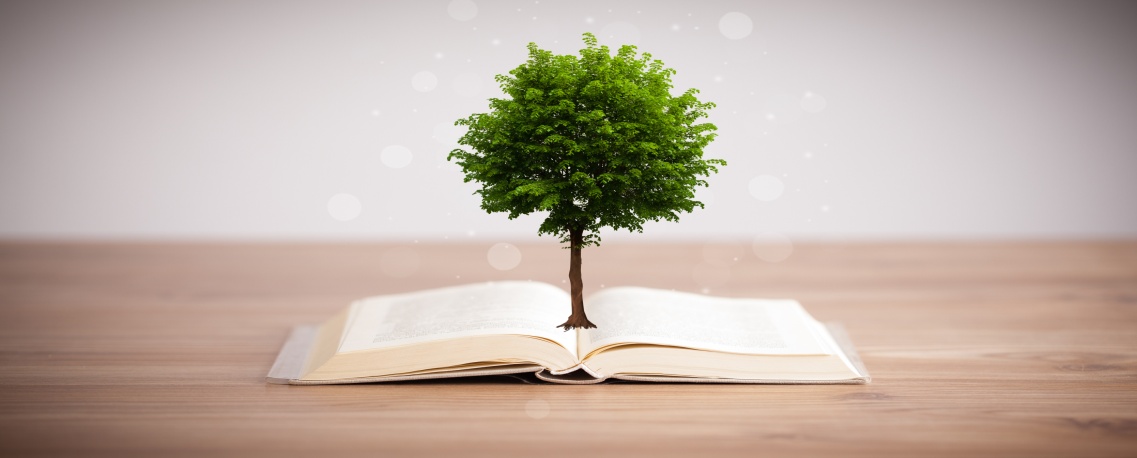 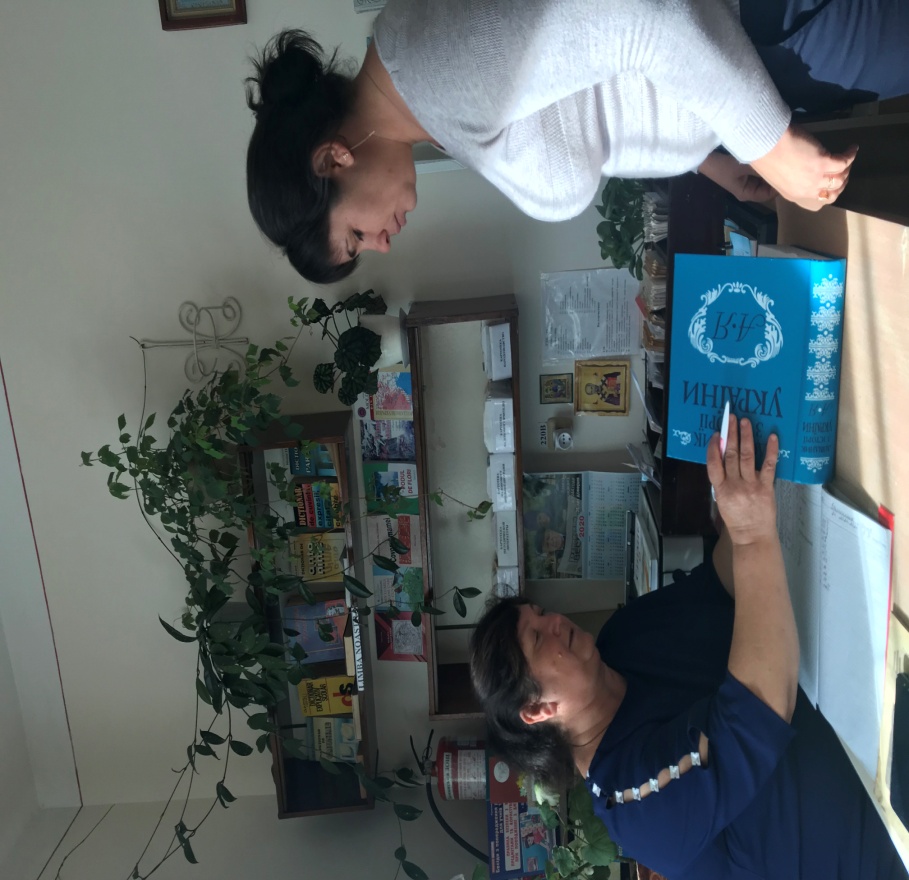 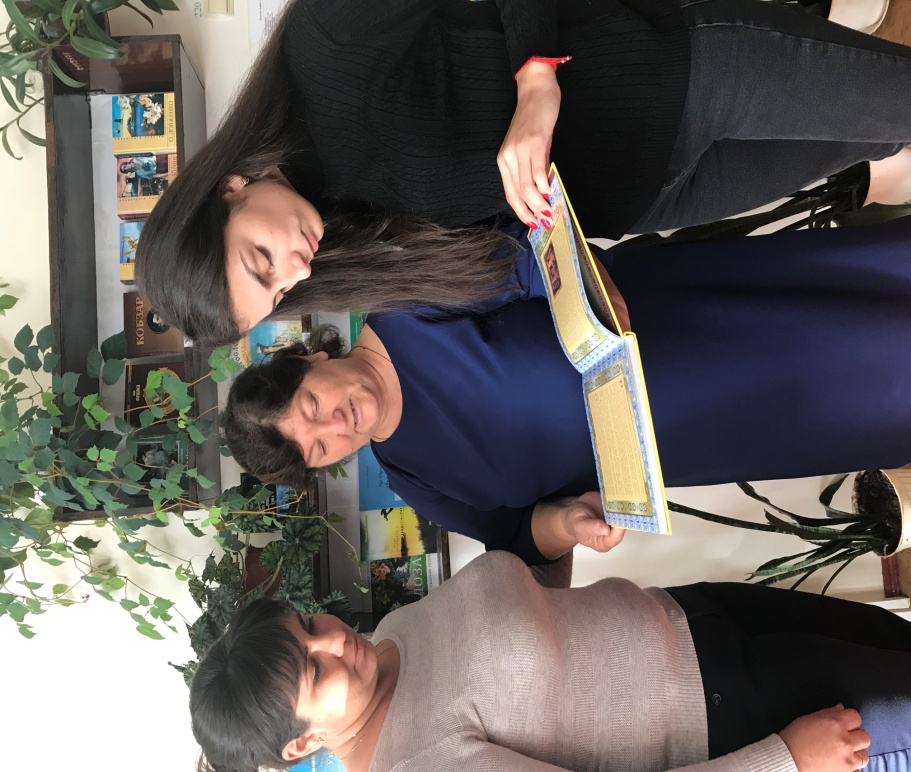 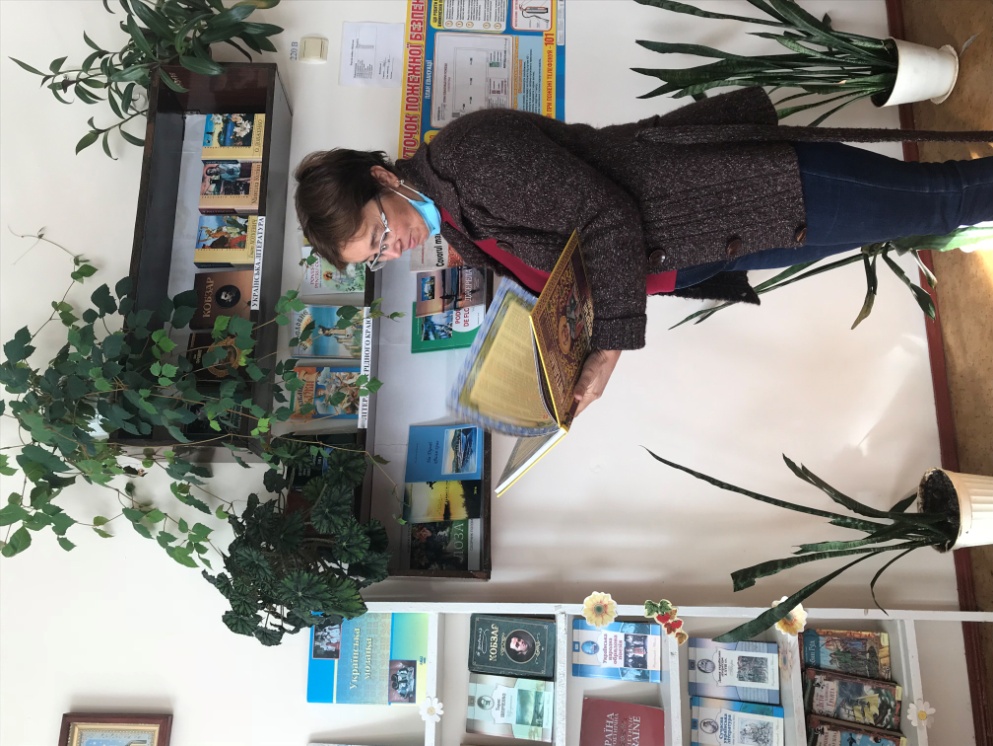 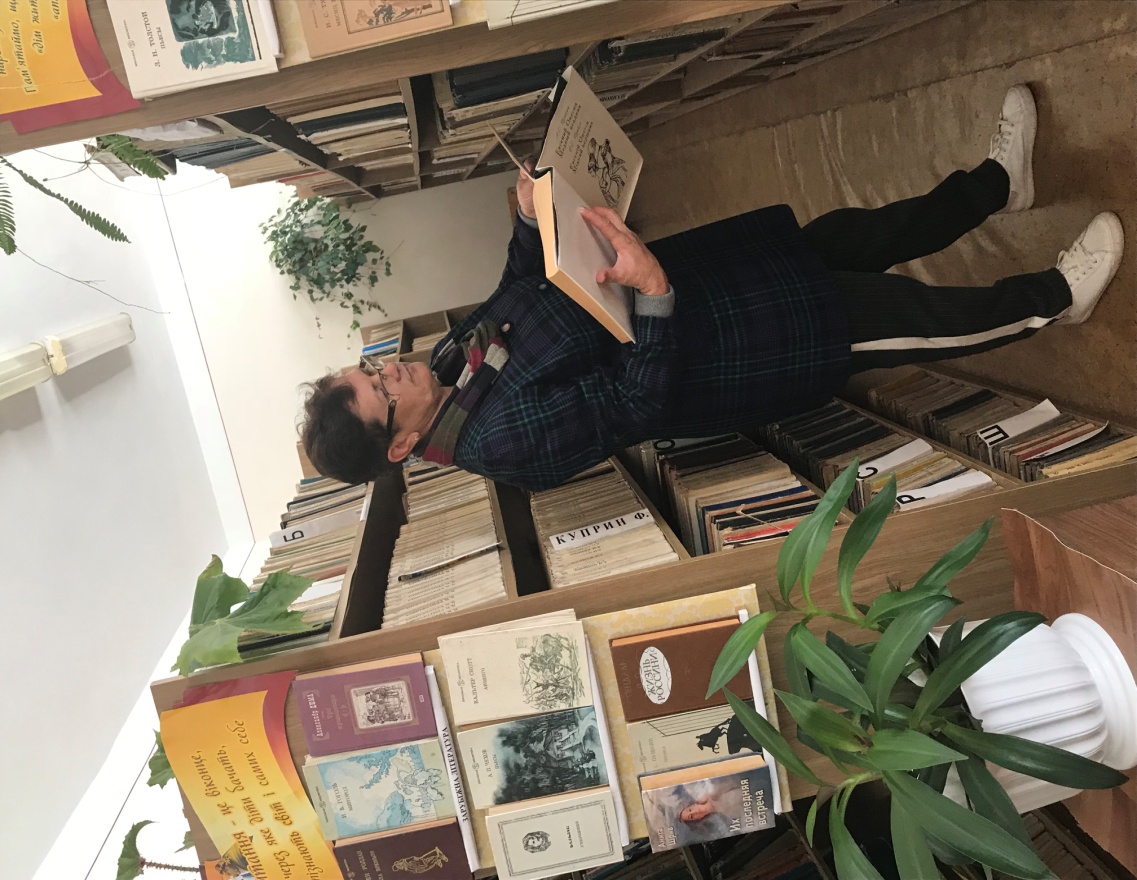 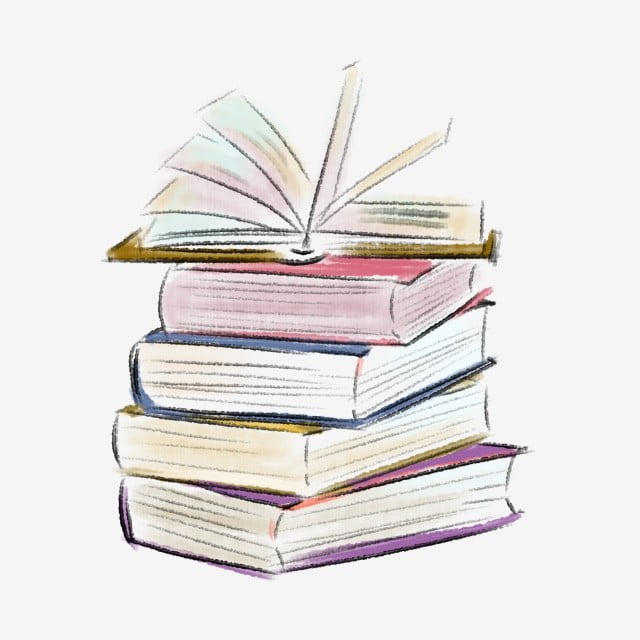 У бібліотеці створений стенд “ЖИВИ, КНИГО!”, де завжди можна знайти інформацію про правильне користування книгою.
ПЕРСПЕКТИВНИЙ ПЛАН БІБЛІОТЕКИ:
Забезпечити збереження та поповнення фонду.
Залучати до бібліотеки більше читачів.
Індивідуальна та масова робота з читачами.
Розкривати інформаційні ресурси книжкового фонду через традиційні форми пропаганди літератури, а також  впровадження інноваційних форм.
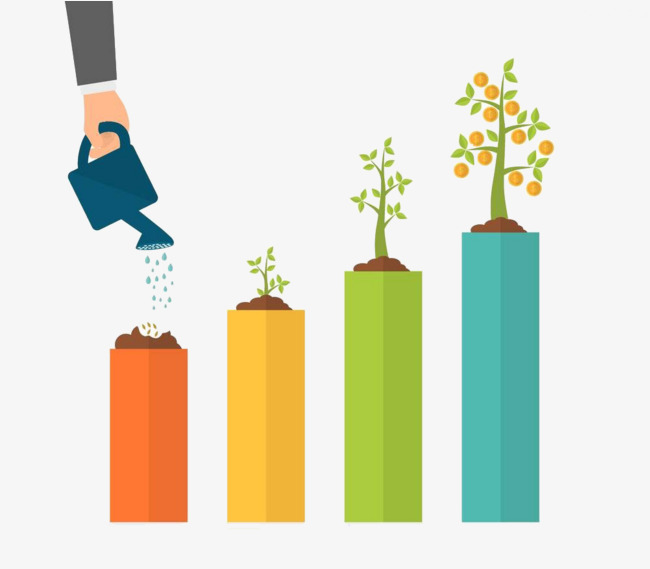 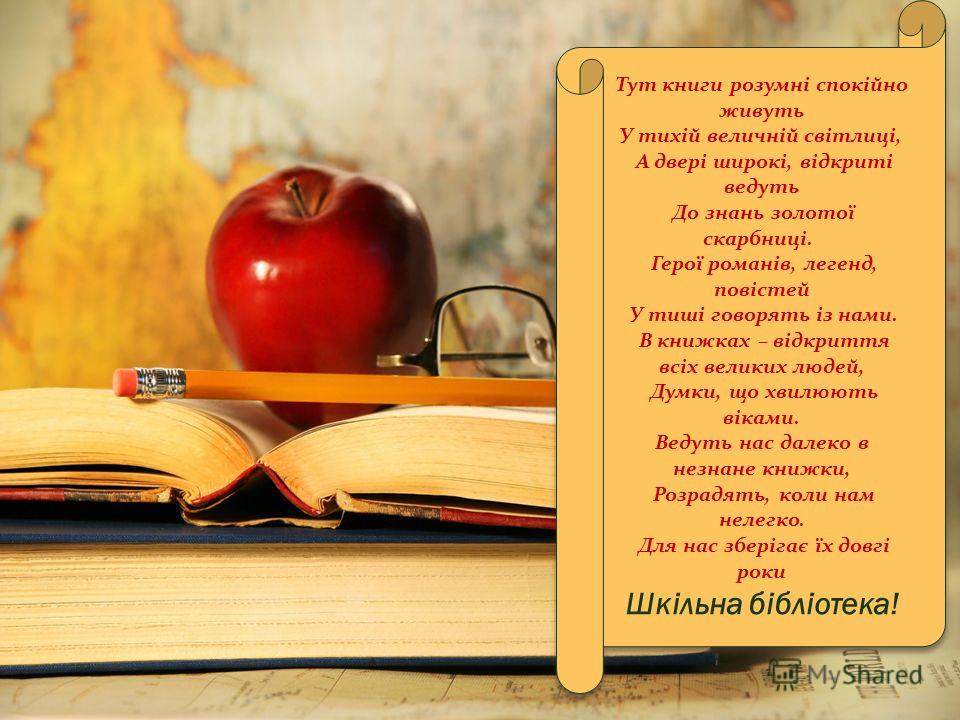 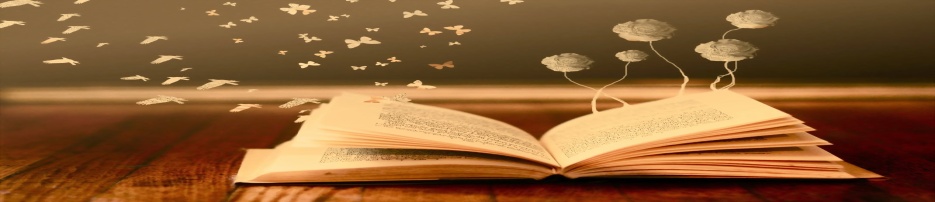 Презентацію підготуваласлухачка курсів підвищення кваліфікаціїбібліотекар Лиманської загальноосвітньої школи І-ІІІ ступенівРенійської районної РадиОдеської областіРошка Євгенія Іванівна
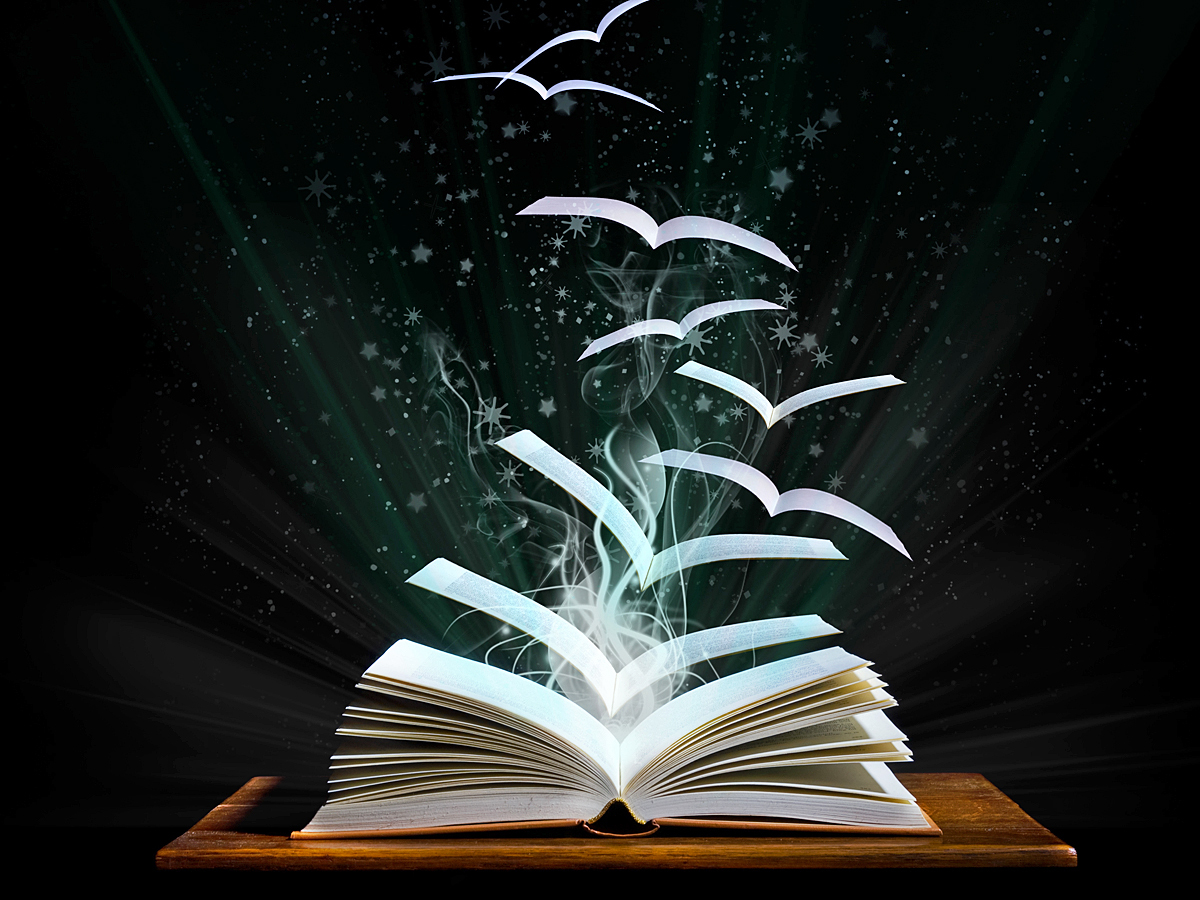